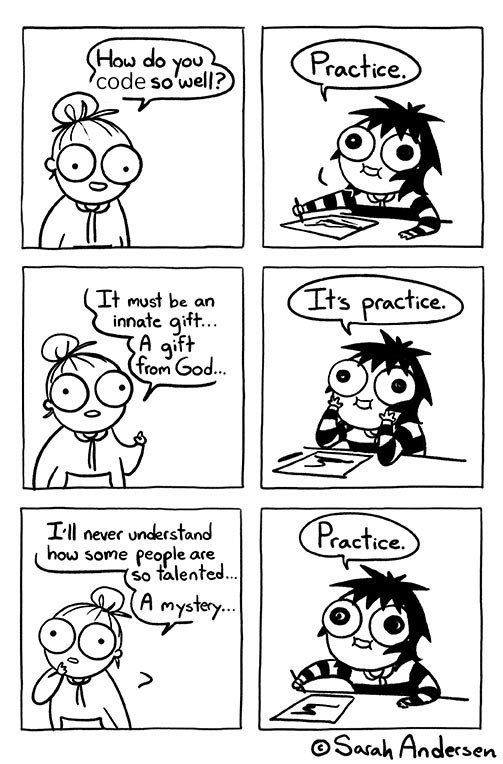 Functions, Loops, Lists, & Files
Functions
Defining functions
The most common way to define functions is Python is the def statement.
def <name>(<parameters>):
    return <return expression>
Example:
def add(num1, num2):
    return num1 + num2
Once defined, we can call it:
add(2, 2)
add(18, 69)
Anatomy of a function definition
The first line is called the function signature, all lines after are considered the function body.
def <name>(<parameters>):        # Function signature
    return <return expression>   # Function body
def add(num1, num2):             # Function signature
    return num1 + num2           # Function body
The function body can have multiple lines
def add(num1, num2):             # Function signature
    sum = num1 + num2            # Function body
    return sum                   # Function body
Function arguments
We can pass in any expressions as arguments
def add(num1, num2):
    return num1 + num2
x = 1
y = 2
add(x, y)
x = 3
add(x * x, x + x)
Default parameters
In the function signature, a parameter can specify a default value. If that argument isn't passed in, the default value is used instead.


 These two lines of code have the same result:


Default arguments can be overriden two ways:
def calculate_dog_age(human_years, multiplier = 7):
    return human_years * multiplier
calculate_dog_age(3)
calculate_dog_age(3, 7)
calculate_dog_age(3, 6)
calculate_dog_age(3, multiplier=6)
Return values
The return keyword returns a value to whoever calls the function (and exits the function).



Reminder: You can use function calls in expressions:

...and nest function calls inside function calls:
def add(num1, num2):
    return num1 + num2

sum = add(2, 4)
big_sum = add(200, 412) + add (312, 256)
huge_sum = add(add(200, 412), add (312, 256))
Multiple return values
A function can specify multiple return values, separated by commas.



Any code that calls that function must also "unpack it" using commas:
def divide_exact(n, d):
    quotient = n // d
    remainder = n % d
    return quotient, remainder
q, r = divide_exact(618, 10)
Spot the bug #1
What is wrong with this code?




The code after the return statement will not be executed, that line belongs before the return.
def add(num1, num2):
    return sum
    sum = num1 + num2

sum = add(2, 4)
Spot the bug #2
What is wrong with this code?



The function body is referring to variables that don't seem to exist. Most likely, they should be parameters in the function signature.
def add():
    return num1 + num2

sum = add(2, 4)
Spot the bug #3
What is wrong with this code?



The function body does not return any value. However, the code that calls it tries to use the result of the expression. It should have a return statement that returns the sum.
def add(num1, num2):
    sum = num1 + num2

sum = add(2, 4)
The None value
The special value None represents nothingness in Python.
Any function that doesn't explicitly return a value will return None:
def square_it(x):
    x * x
When a function returns None, the console shows no output at all:
square_it(4)
Attempting to treat the None like a number will result in an error:
sixteen = square_it(4)
sum = sixteen + 4     # 🚫 TypeError!
Boolean expressions in functions
A function can use a Boolean expression to return a result based on the values of the parameters.
def passed_class(grade):
    return grade > 65
def should_wear_jacket(is_rainy, is_windy):
    return is_rainy or is_windy
Conditionals in functions
It's common for a conditional to be based on the value of the parameters to a function.
def get_number_sign(num):
    if num < 0:
        sign = "negative"
    elif num > 0:
        sign = "positive"
    else:
        sign = "neutral"
    return sign
get_number_sign(50)  # "positive"
get_number_sign(-1)  # "negative"
get_number_sign(0)   # "neutral"
Returns inside conditionals
A branch of a conditional can end in a return, which exits the function entirely.
def get_number_sign(num):
    if num < 0:
        return "negative"
    elif num > 0:
        return "positive"
    else:
        return "neutral"
get_number_sign(50)  # "positive"
get_number_sign(-1)  # "negative"
get_number_sign(0)   # "neutral"
While loops
While loops
The while loop syntax:


As long as the condition is true, the statements below it are executed.



The code is significantly shorter than writing all print statements, and it can easily be extended to loop for more or less iterations.
while <condition>:
    <statement>
    <statement>
multiplier = 1
while multiplier <= 5:
    print(9 * multiplier)
    multiplier += 1
Using a counter variable
It's common to use a counter variable whose job is keeping track of the number of iterations. 




The counter variable may also be involved in the loop computation:
total = 0
counter = 0
while counter < 5:
    total += pow(2, 1)
    counter += 1
total = 0
counter = 0
while counter < 5:
    total += pow(2, counter)
    counter += 1
Beware infinite loops
Uh oh …


What one line of code would fix this?
counter = 1
while counter < 5:
    total += pow(2, counter)
counter += 1
counter = 6
while counter > 5:
    total += pow(2, counter)
    counter += 1
How do we save this code?
Intentions are unclear! Change the initial value and condition?
Execution of loops
Evaluate the header’s Boolean expression.
If it is a true value, execute the suite of statements, then return to step 1.
If it is false, skip the suite and continue on the next line of code.
Loops in functions
A loop in a function will commonly use a parameter to determine some aspect of its repetition.
def sum_up_squares(start, end):
    counter = start
    total = 0
    while counter <= end:
        total += pow(counter, 2)
        counter += 1
    return total

sum_up_squares(1, 5)
The break statement
To prematurely exit a loop, use the break statement:
counter = 100
while counter < 200:
    if counter % 7 == 0:
        first_multiple = counter
        break
    counter += 1
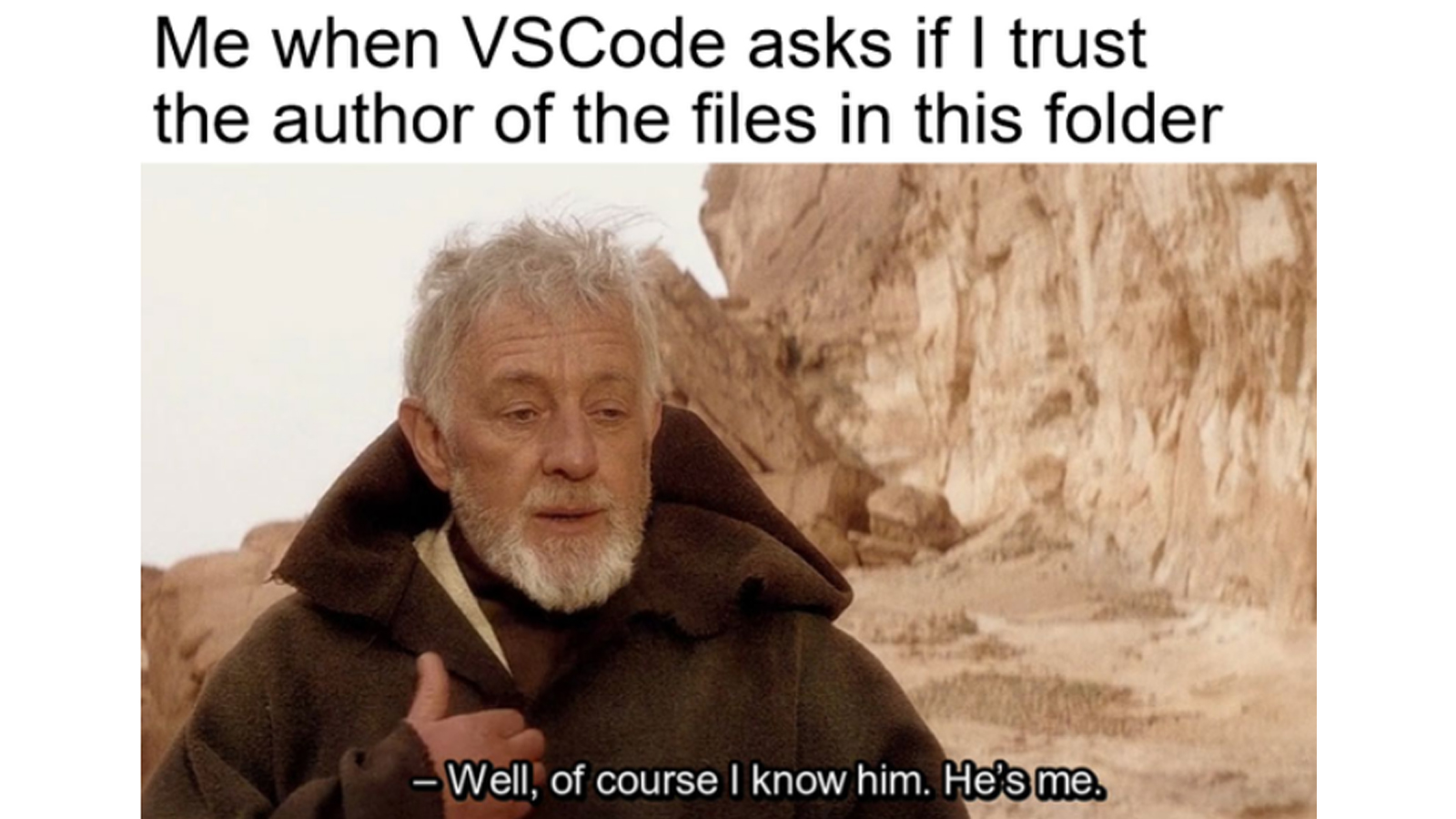 Keep a positive attitude
We should "look for the good things in our lives"

and

"Be intentional in seeking to be positive"
			
			- Wendy Reese
			   Devotional 9/10/24
Lists
Lists
A list is a container that holds a sequence of related pieces of information.
The shortest list is an empty list, just 2 square brackets:

Lists can hold any Python values, separated by commas:
members = []
members = ["Pamela", "Tinu", "Brenda", "Kaya"]

ages_of_kids = [1, 2, 7]

prices = [79.99, 49.99, 89.99]

digits = [2//2, 2+2+2+2, 2, 2*2*2]

remixed = ["Pamela", 7, 79.99, 2*2*2]
List length
Use the global len() function to find the length of a list.





🤔 What could go wrong with storing the length?
attendees = ["Tammy", "Shonda", "Tina"]

print(len(attendees))   

num_of_attendees = len(attendees)
print(num_of_attendees)
# 3
Accessing list items (brackets)
Each list item has an index, starting from 0.


Access each item by putting the index in brackets:
letters = ['A', 'B', 'C']
# Index:   0     1     2
letters[0]  
letters[1]  
letters[2]  
letters[3]
# 'A'
# 'B'
# 'C'
# 🚫 Error!
curr_ind = 1
letters[curr_ind]
# 'B'
Accessing list items (brackets)
Negative indices are also possible:




When using negative indices, and index of -1 is the last element in the list and it moves toward the front of the list as the number increases.
letters = ['A', 'B', 'C']
# Index:   0     1     2
letters[-1]  
letters[-2]  
letters[-4]
# 'C'
# 'B'
# 🚫 Error!
Accessing list items (function)
It's also possible to use a function from the operator module:



An aside: there are named functions (add(), mul(), sub(), etc.) for all of the standard operators (+, *, -, etc.) that you can import from the operator module
from operator import getitem

getitem(letters, 0)
[Speaker Notes: Bonus slide for someone that reads the notes.  Not really needed in lecture.]
List concatenation
Add two lists together using the + operator:


Or the add() function:
boba_prices = [5.50, 6.50, 7.50]
smoothie_prices = [7.00, 7.50]
all_prices = boba_prices + smoothie_prices
from operator import add

boba_prices = [5.50, 6.50, 7.50]
smoothie_prices = [7.00, 7.50]
all_prices = add(boba_prices, smoothie_prices)
List repetition
Concatenate the same list multiple times using the * operator:


Or the mul function:



All together now:
boba_prices = [5.50, 6.50, 7.50]

more_boba = boba_prices * 2
# [5.50,6.50,7.50,5.50,6.50,7.50]
from operator import mul

boba_prices = [5.50, 6.50, 7.50]
more_boba = mul(boba_prices, 3)
# [5.50,6.50,7.50,5.50,6.50,7.50,5.50,6.50,7.50]
digits = [1, 8, 2, 8]
together = [6, 2, 4] + digits * 2 
together = add([2, 7], mul(digits, 2))
#[6,2,4,1,8,2,8,1,8,2,8]
Adding to lists
Often you may have an existing list that you need to add to.
You could create a new list with the information and then use list concatenation.
But you can also just append() an item to the end of the list.


You can also insert() an item at any position in a list by specifying the index where you want the item inserted
boba_prices = [5.50, 6.50, 7.50]
new_price = 8.50
boba_prices.append(new_price)
# [5.50,6.50,7.50,8.50]
boba_prices = [5.50, 6.50, 7.50]
new_price = 5.90
boba_prices.insert(1,new_price)
# [5.50,5.90,6.50,7.50]
Nested lists
Since Python lists can contain any values, an item can itself be a list.




    What's the length of gymnasts?
    What's the length of gymnasts[0]?
gymnasts = [ 
             ["Brittany", 9.15, 9.4, 9.3, 9.2],
             ["Lea", 9, 8.8, 9.1, 9.5],
             ["Maya", 9.2, 8.7, 9.2, 8.8] 
           ]
3
5
Accessing nested list items
gymnasts = [
             ["Brittany", 9.15, 9.4, 9.3, 9.2],
             ["Lea", 9, 8.8, 9.1, 9.5],
             ["Maya", 9.2, 8.7, 9.2, 8.8]
           ]
Access using bracket notation, with more brackets as needed:
gymnasts[0]    
gymnasts[0][0] 
gymnasts[1][0] 
gymnasts[1][4] 
gymnasts[1][5] 
gymnasts[3][0]
# ["Brittany", 9.15, 9.4, 9.3, 9.2]
# "Brittany"
# "Lea"
# 9.5
# 🚫 IndexError!
# 🚫 IndexError!
Containment
Containment operator
Use the in operator to test if value is inside a container:
# True

# True

# False

# True
digits = [2, 8, 3, 1, 8, 5, 3, 0, 7, 1]

1 in digits 

3 in digits 

4 in digits 

not (4 in digits)
For statements
For loop
The for loop syntax:


The for loop provides a cleaner way to write many while loops, as long as they are iterating over some sort of sequence.
for <value> in <sequence>:
    <statement>
    <statement>
def count(s, value):
    total = 0
    for element in s:
        if element == value:
            total = total + 1
    return total
For statement execution procedure
for <name> in <expression>:
    <suite>
Evaluate the header <expression>, which must yield an iterable value (a sequence)
For each element in that sequence, in order:
Bind <name> to that element in the current pass through the <suite>
Execute the <suite>
Looping through nested list
gymnasts = [
                ["Brittany", 9.15, 9.4, 9.3, 9.2],
                ["Lea", 9, 8.8, 9.1, 9.5],
                ["Maya", 9.2, 8.7, 9.2, 8.8]
            ]
Use a nested for-in loop:


Remember what type of data is being stored in the loop variable!
for gymnast in gymnasts:
    for data in gymnast:
        print(data, end="|")
Sequence unpacking in for statements
pairs = [[1, 2], [2, 2], [3, 2], [4, 4]]
same_count = 0

for x, y in pairs:
    if x == y:
        same_count = same_count + 1
Each name is bound to a value, like in multiple assignment.
Working with Files
Opening and closing files
To access files from our programs, we need to be able to open and close them
To open a file:

<filename> is just the disk path to the file.  If it is in the current directory, you can just specify the filename
<access mode> let's you tell the computer how you're going to access the file, 'r' to read, 'w' to write (overwriting what is already there, and 'a' to append to an existing file.

To close a file we use the close() function
myFile = open(<filename>,<access mode>)
myFile = open('student_data.csv','r')
myFile.close()
The with Statement
If you don't like remembering to write the close() command, you can also use the with statement:


In this form, you put all the code that uses the file in the suite under the with statement as the header for the compound statement.
Once the suite of commands is done executing, the file is automatically closed.
If you need to use the file again later, you will need to reopen it.  Or use the other form to keep it open until you are done (and then call close() ).
with open(<filename>,<access mode>) as <name>:
    # code that uses the file <name>
Reading text from files
To read textual data from files you have several options
Read in the entire file at once into a single string object:

Read in all the lines in the file into a list of strings:

Read a single line:

If you read all the lines into a list, you can then loop over them with a for statement:
data = myFile.read()
data_lines = myFile.readlines()
one_line = myFile.readline()
for line in data_lines:
    # work with the line variable
Writing to files
When writing to a file you have a couple of options:
Write a single string as a single line:

Write a collection of strings (like a list):


Note: writelines() doesn't put newlines after each item, it just writes the items in the collection, it's up to you to add the newlines if they are not already part of the collection items being written
out_file.write(line)
myList = ['Line 1', 'Line 2', 'Line 3']
out_file.writelines(myList)